Regional Economic Cooperation: Impact on SMEs - Africa
Professor Victor Murinde, FRSA, FAcSS
AXA Chair in Global Finance
Director, Centre for Global Finance
Head, School of Finance and Management
SOAS University of London
SOAS Centre for Global Finance: https://www.centreforglobalfinance.org/
0
What are the 5 main messages of this session?
Economic integration, through the private sector (SMEs), is a game changer: Great potential for transforming Africa into a global trading competitor
The de-fragmenting of Africa, through regional economic integration, has to be both in: (a) goods; and (b) services
The private sector will drive the African Continental Free Trade Area Agreement (AfCFTA)
‘Factory Africa’: Network SMES to global and regional value chains
Innovative financing of SMES and the private sector is the key
1
‘Factory Africa’ – The AfCFTA  – ‘Made in Africa’
The African Continental Free Trade Area (AfCFTA) will de-fragment Africa
Formed in March 2018, 44 African HoS signed the AfCFTA - a single continental market for goods and services, with free capital mobility
In July, 5 additional countries, including South Africa
The AfCFTA has been ratified by 7 countries; pending - the parliaments of at least 22 countries
‘Factory Africa’ - the networking of Africa-based factories and production chains to global value chains
2
AfCFTA
Dark green – ratifying parties
Light green – signed March 2018, not ratified; 
Very light green – signed later, not ratified
3
From: https://commons.wikimedia.org/w/index.php?curid=67754495
African Regional Integration – the AfCFTA
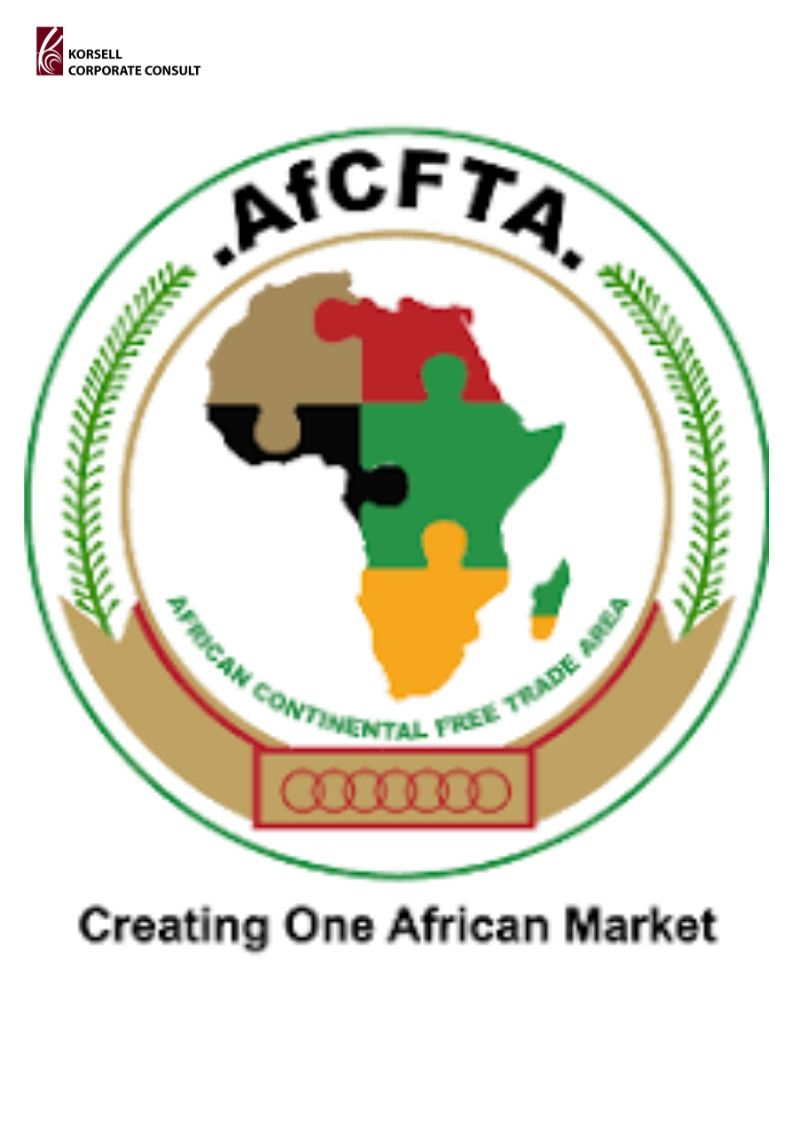 4
The Common Market for Eastern and Southern Africa
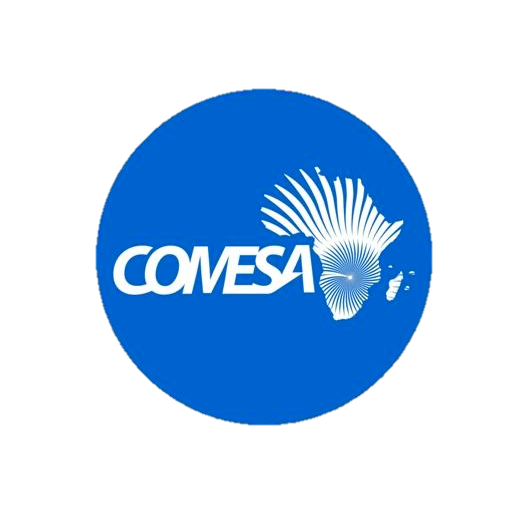 COMESA is a free trade area with 21 member states, from Tunisia to Eswatini

Lusaka

COMESA was formed in December 1994 replacing the Preferential Trade Area, found in 1981
5
Economic Community of West African States(ECOWAS)
The Economic Community of West African States (ECOWAS), is a regional political and economic union of 15 countries located in West Africa
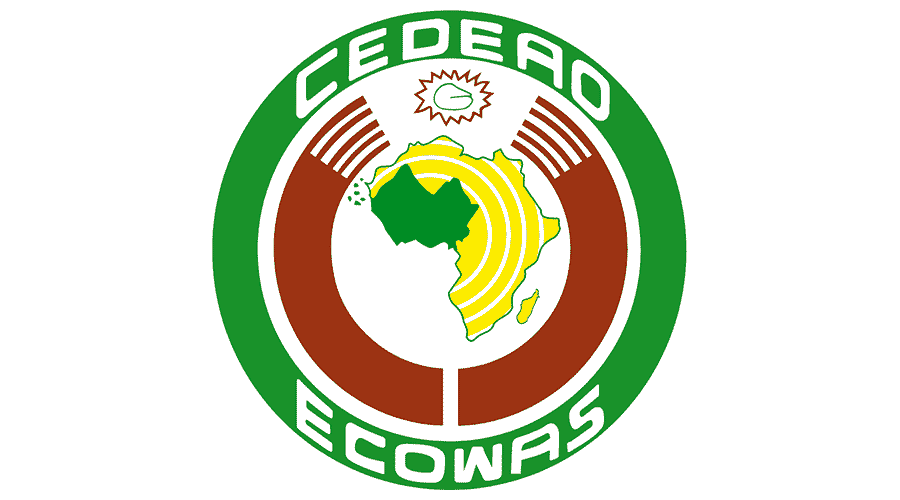 6
The East African Community (EAC)
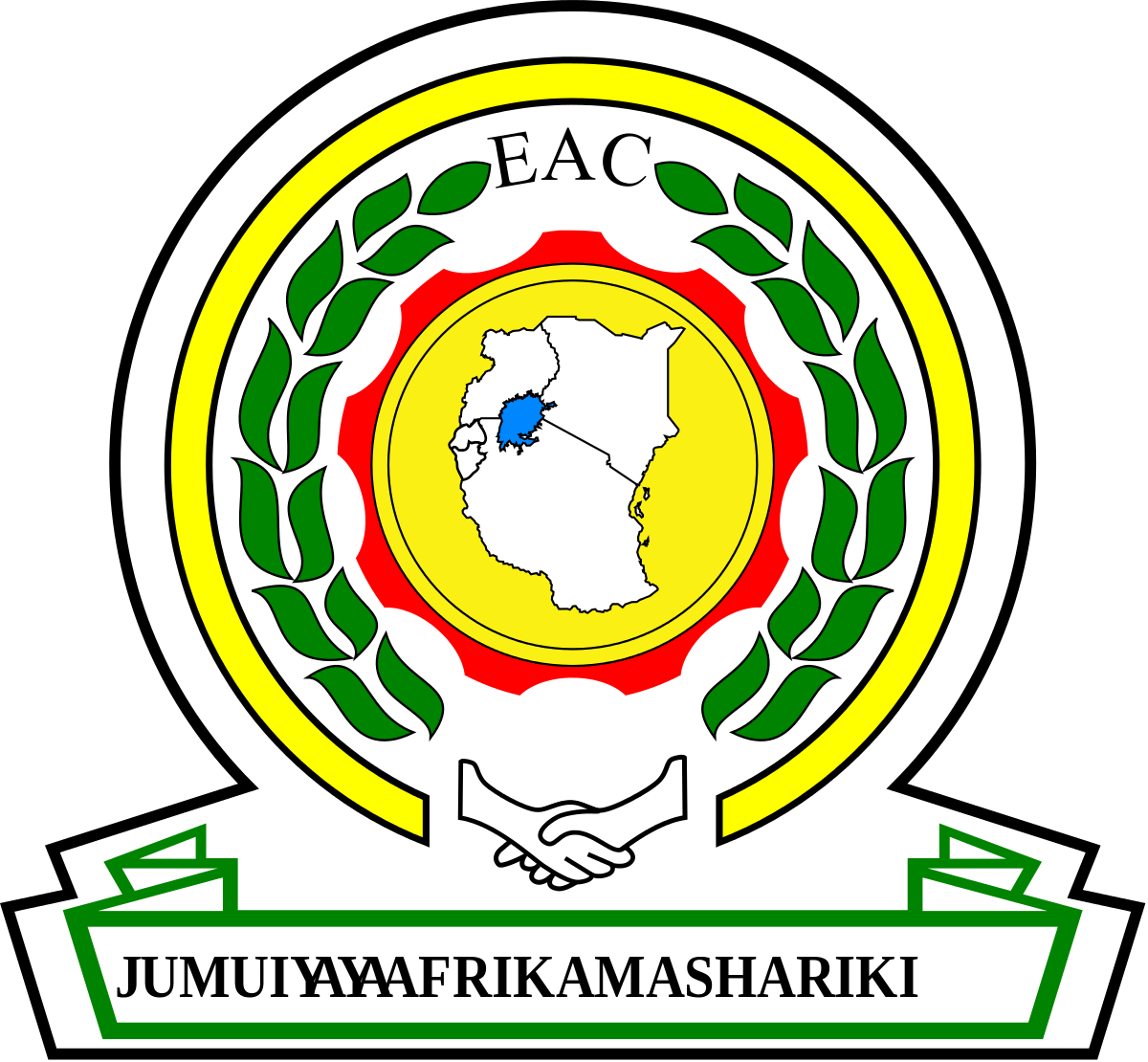 The EAC is an intergovernmental organization composed of 6 countries in the African Great Lakes region: Burundi, Kenya, Rwanda, South Sudan, Tanzania, and Uganda.
7
African Union
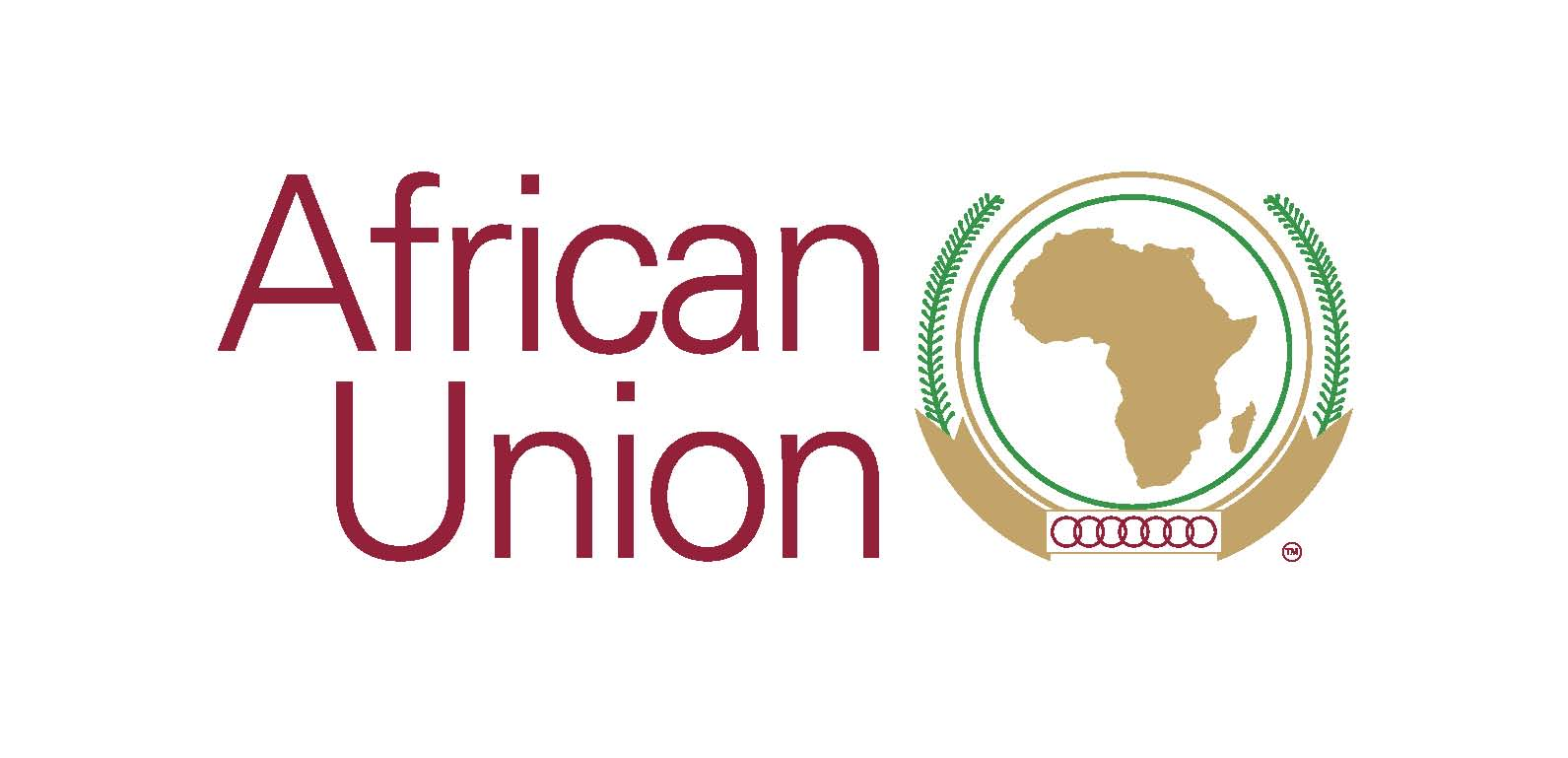 8
The Economic Community of Central African States
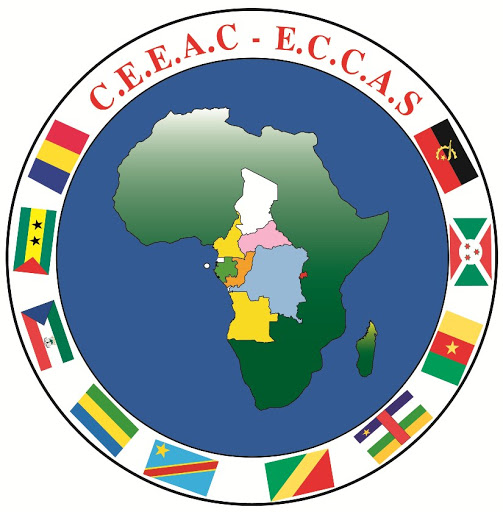 The Economic Community of Central African States - an Economic Community of the African Union for promotion of regional economic co-operation in Central Africa
9
West African Economic and Monetary Union (WAEMU)
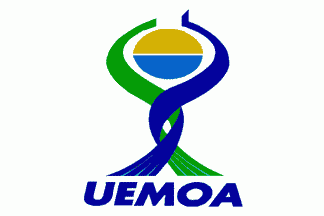 The West African Economic and Monetary Union (WAEMU) – 8 French-speaking, states within the ECOWAS which share a customs union and currency union - the CFA franc
10
Regional Economic Communities (RECs)
11
Further about RECs
12
REC Markets: from SMEs to large corporates
Do SMEs grow?

Regional and global value chains

Large corporates – Pan African cross border banks

Survey of SMEs in Africa
13
RECS, SMEs and Business in Africa
14
Innovative financing of SMEs (1)
SMEs and the Valley of Death
SMEs access to finance is a mega problem
Financial inclusion – 4 main dimensions
Making credit from banks and other intermediaries that provide debt finance more widely accessible calls for two complementary approaches
Transactional lending, whether based on assets or on automated credit appraisal such as credit registries is clearly the way forward
Innovation in the banking sector, to boost firms’ access to finance - investing in new technologies to improve customer risk-assessment
15
Innovative financing of SMEs (2)
The financing of SMEs can go beyond the banking sector and include all financial institutions including development banks. 
Development banks: Loans and new financial products for small businesses in their own markets, plus technology and technical assistance
AfDB and EBRD: Local financial institutions and private equity funds, sharing the risk of financing SMEs; access to long-term financing for medium-sized enterprises
Foreign investors important here: Providing finance, coaching and business advice
Joint venture is another alternative to traditional bank financing; examples: 
GSK has created a strategic partnership with Aspen Pharma under which Aspen manufactures and distributes many of GSK’s products in the region. GSK owns 18.5% equity stake in Aspen 
Tanzania Railways Limited which initiated a joint venture with an Indian firm
Lessons: (1) Works; (2) the success of such a partnership should take into account the cultural difference between the partners involved in the joint venture
16
Conclusion and take-aways
Revisit the 5 main messages of this session

Regional integration provides opportunities for SMEs to metamorphose into continental and global businesses

Greater opportunities for global networks, foreign investments and business partnerships
17
End
Thank you.


Q&A


SOAS Centre for Global Finance: https://www.centreforglobalfinance.org/
18